USC Grâce-Berleur (265129)
June 16 2009 at 4:06:51
Fonds Alex Fontaine-Borguet (265293)
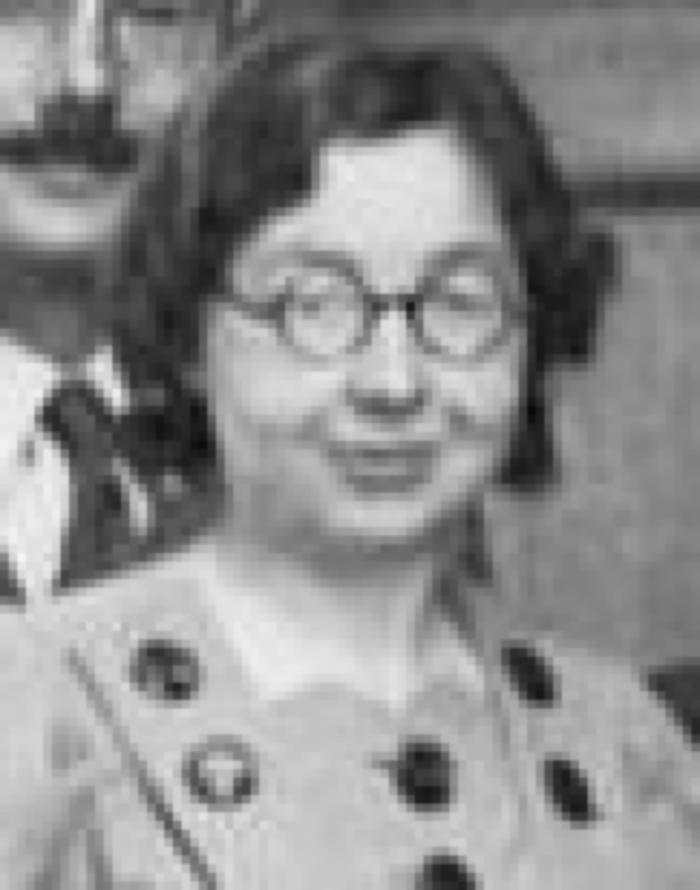 June 17 2009 at 11:06:37
Histoire de la révolution française. Tome 3 (327801)
February 11 2010 at 1:02:45
Histoire de la révolution française. Tome 4 (327802)
February 11 2010 at 1:02:45
Histoire de la révolution française. Tome 5 (327803)
February 11 2010 at 1:02:45
Fonds (et collections) d'archives d'institutions (526008)
February 18 2011 at 11:02:36
Oeuvres complètes (1270626)
January 9 2012 at 11:01:45
Oeuvres complètes. Vol. 67 : Dictionnaire philosophique. Tome V (1900196)
August 30 2012 at 11:08:46
Oeuvres complètes. Vol. 68 : Dictionnaire philosophique. Tome VI (1900197)
August 30 2012 at 11:08:35
Oeuvres complètes. Vol. 69 : Dictionnaire philosophique. Tome VII (1900199)
August 30 2012 at 11:08
Oeuvres complètes. Vol. 70 : Dictionnaire philosophique. Tome VIII (1900201)
August 30 2012 at 11:08:33
Oeuvres complètes. Vol. 71 : Dictionnaire philosophique. Tome IX (1900202)
August 30 2012 at 11:08:49
Oeuvres complètes. Vol. 72 : Dictionnaire philosophique. Tome X (1900205)
August 30 2012 at 11:08:28
Oeuvres complètes. Vol. 73 : Dictionnaire philosophique. Tome XI (1900207)
August 30 2012 at 11:08:57
Conseil national de Protection de la jeunesse et Comité de Protection de la jeunesse (4027077)
October 20 2015 at 2:10:35